The Long Run:Introduction to Growth
ECON 301
ECON 301
DEPARTMENT OF BUSINESS & ECONOMICS
1
The Short and Medium Runvs. the Long Run
In the short run, changes in aggregate demand was the dominant force in determining equilibrium output.

In the medium run, conditions in the supply-side of the economy determined the equilibrium output.

In the short and medium runs, the changes in output we observe are largely “fluctuations.”
ECON 301
DEPARTMENT OF BUSINESS & ECONOMICS
2
US Real GDP: 2019Q1 ~ 2023Q1
ECON 301
DEPARTMENT OF BUSINESS & ECONOMICS
3
The Short and Medium Runvs. the Long Run
However, the impact of short-term fluctuations are drowned out in the long run.

In the long-run, it is no longer “fluctuations” that matters, but the trend of “growth.”

Growth is defined as the steady increase in aggregate output over time.
ECON 301
DEPARTMENT OF BUSINESS & ECONOMICS
4
US Real GDP: 1960Q1 ~ 2023Q1
ECON 301
DEPARTMENT OF BUSINESS & ECONOMICS
5
Why We Measure Growth
We care about growth of an economy, since we care about improvements of the standards of living in the country.

Comparing values over time, we can measure the change of the standards of living within a country.

Comparing the values between different countries, we can measure the differences in the standards of living between different countries.
ECON 301
DEPARTMENT OF BUSINESS & ECONOMICS
6
Why We Measure Per Capita Output
As of 2022, the nominal GDP of…
…India was $3.4 Trillion.
…the United Kingdom was $3.1 Trillion.

Would it be fair to assume that the standards of living in India is similar to the standards of living in the UK?

The population in…
…India was 1.4 billion, for a per capita output of $2,428
…the UK was 67.3 million, for a per capita output of $50,520
ECON 301
DEPARTMENT OF BUSINESS & ECONOMICS
7
Comparing GDP per Capita?
Simply comparing per capita GDP can be problematic.

First, we convert each country’s currency to US dollars to compare different country’s production.

However, exchange rates are often volatile, and can change drastically over time.

For instance, over 2020 to 2023…
1 GBP traded for anywhere between 1 ~ 1.4 USD.
1 USD traded for anywhere between 70 ~ 82 INR.
ECON 301
DEPARTMENT OF BUSINESS & ECONOMICS
8
INR to USD Exchange Rates
ECON 301
DEPARTMENT OF BUSINESS & ECONOMICS
9
USD to GBP Exchange Rates
ECON 301
DEPARTMENT OF BUSINESS & ECONOMICS
10
Extreme Cases of Fluctuations
ECON 301
DEPARTMENT OF BUSINESS & ECONOMICS
11
Comparing GDP per Capita?
Second, there are massive differences in the cost of living across countries.

Recall that the GDP per capita of India was $2,428.

It would be incredibly difficult to live on $2,428 in the US, but many people in India live on this annual income.

Therefore, concluding that the standard of living in India is 21 times lower than the UK is not a fair comparison.
$50,520/$2,428 is approximately 21.
ECON 301
DEPARTMENT OF BUSINESS & ECONOMICS
12
Comparing Purchasing Power:Purchasing Power Parity
The traditional method of comparing the purchasing power between countries uses Purchasing Power Parity (PPP) numbers.

Suppose that the typical household in the US spends $20,000 on food per year, where 1 bundle of food costs $10,000.

Also suppose that the typical household in India spends 300,000 INR on food per year, where the same bundle of food (as the US counterpart) costs 200,000 INR.
ECON 301
DEPARTMENT OF BUSINESS & ECONOMICS
13
Comparing Purchasing Power:Purchasing Power Parity
Assuming that $1 can be exchanged to 80 INR.

Translating the Indian households’ consumption to USD, we see that they spend $3,750 on food per year.
300,000/80 is 3,750.

Does this truly mean that they can only afford 18.75% of what the typical US household can purchase?
3,750/20,000 is 0.1875.

Not if we consider the amount of food each household can purchase!
ECON 301
DEPARTMENT OF BUSINESS & ECONOMICS
14
Comparing Purchasing Power:Purchasing Power Parity
The US household will be spending $20,000 in order to purchase 2 bundles of food.

Let’s calculate how much the household in India would spend to be at “parity” with the households in the US.

Indian households will purchase 1.5 bundles of food, which would cost $15,000 under US prices.

Taking the purchasing power in consideration, the difference is 75%, instead of 18.75%.
15,000/20,000 is 0.75
ECON 301
DEPARTMENT OF BUSINESS & ECONOMICS
15
Comparing Purchasing Power:Purchasing Power Parity
One major problem with the PPP measure is that it assumes that the quality of the goods and services are uniform across borders.

Using our example, would the typical “food bundle” that a US consumer purchases identical in quality to that of the typical Indian consumer?

An alternative is to find some item that is identical in quality regardless of which country this item is produced and sold.
ECON 301
DEPARTMENT OF BUSINESS & ECONOMICS
16
Comparing Purchasing Power:The Big Mac Index
ECON 301
DEPARTMENT OF BUSINESS & ECONOMICS
17
Facts about Growth
ECON 301
DEPARTMENT OF BUSINESS & ECONOMICS
18
ECON 301
DEPARTMENT OF BUSINESS & ECONOMICS
19
Facts about Growth
Meanwhile, there has been a convergence of output per capita across countries that are considered “developed.”

Countries which started off with a lower per capita output exhibited a higher rate of growth over time.
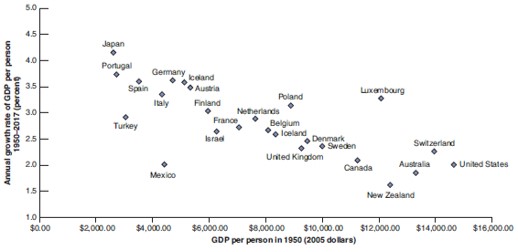 ECON 301
DEPARTMENT OF BUSINESS & ECONOMICS
20
ECON 301
DEPARTMENT OF BUSINESS & ECONOMICS
21
Groundwork for Growth Models
ECON 301
DEPARTMENT OF BUSINESS & ECONOMICS
22
Groundwork for Growth Models
ECON 301
DEPARTMENT OF BUSINESS & ECONOMICS
23
Constant Returns to Scale
ECON 301
DEPARTMENT OF BUSINESS & ECONOMICS
24
Decreasing Returns to Factors
ECON 301
DEPARTMENT OF BUSINESS & ECONOMICS
25
Groundwork for Growth Models
ECON 301
DEPARTMENT OF BUSINESS & ECONOMICS
26
Groundwork for Growth Models
Plotting the relation, we have the following curve.

Given some ratio X of capital to labor in the economy…

The output per capita in the economy will be X’, determined by this graph.
X’
X
ECON 301
DEPARTMENT OF BUSINESS & ECONOMICS
27
Groundwork for Growth Models
At point A, increasing capital to B produces an increase of output per capita from A’ to B’. 

At point C, increasing capital to D produces a much smaller increase in output per capita.

Decreasing returns to capital / labor.
D’
C’
B’
A’
A
D
C
B
ECON 301
DEPARTMENT OF BUSINESS & ECONOMICS
28
Groundwork for Growth Models
If the state of technology improves, the production function will shift upward.

This means that given a certain capital to labor mix X in the economy…
Under the old production function, you get A, but
Under the new production function, you get B.
B
A
X
ECON 301
DEPARTMENT OF BUSINESS & ECONOMICS
29